D.I.Y. Poetry GuideFOR KIDS & TEENS
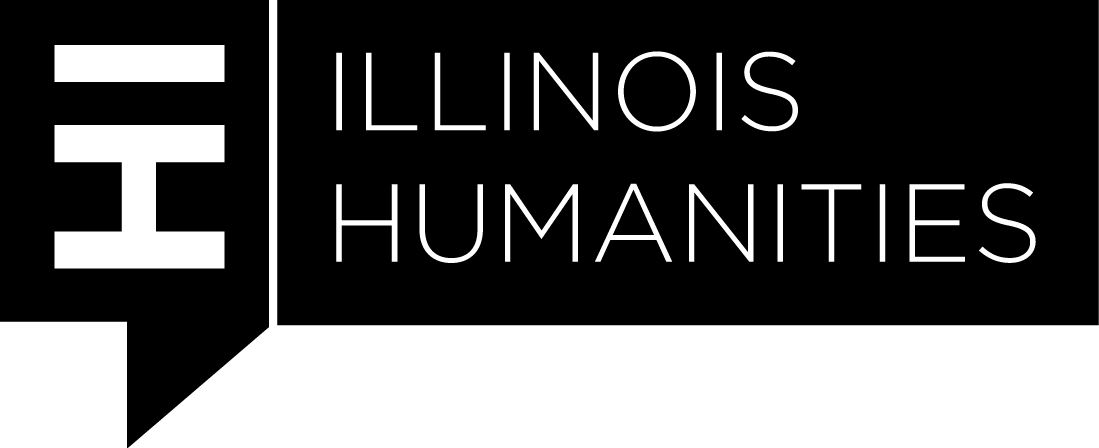 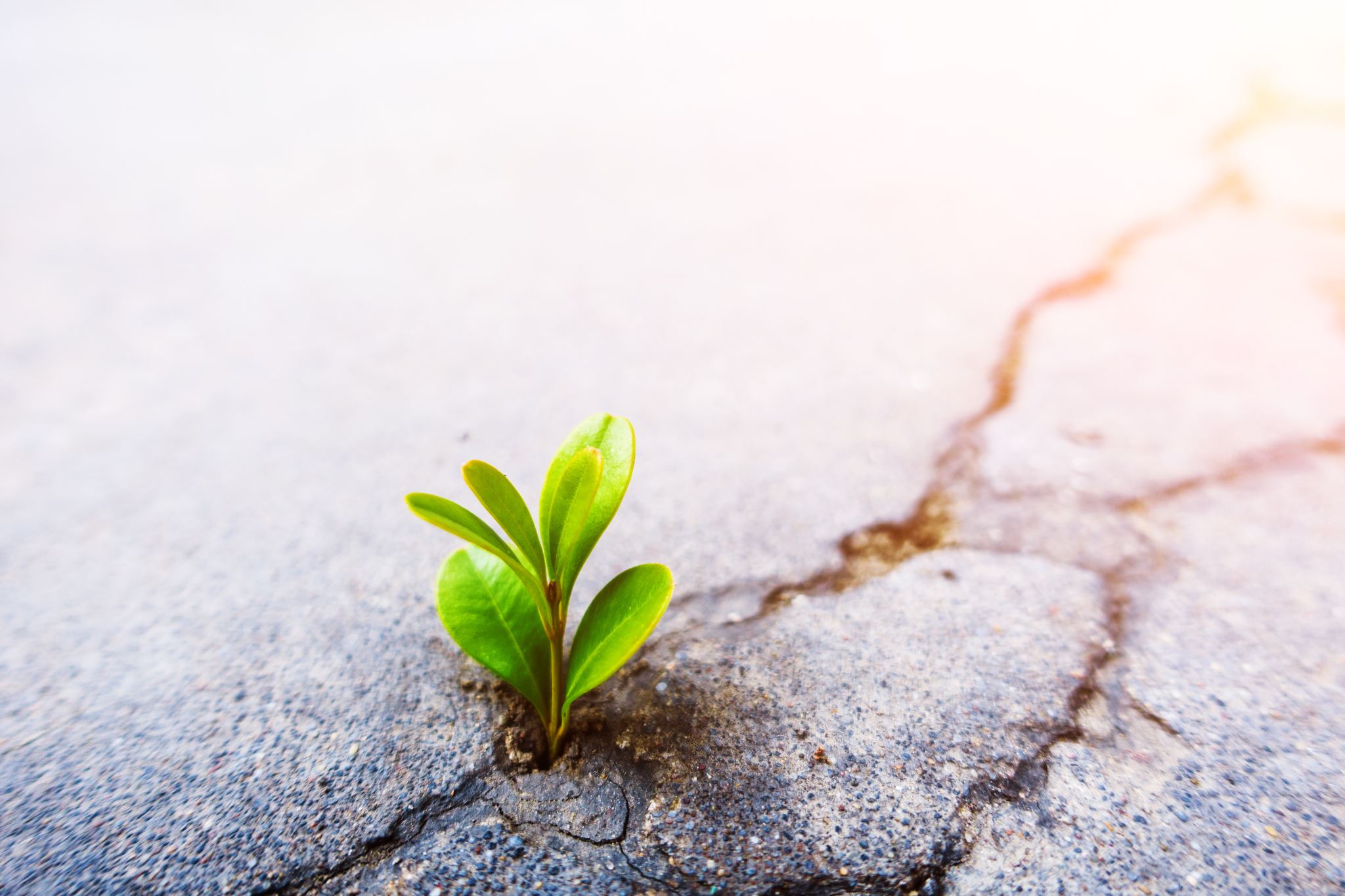 “My Poem is life, and not finished.It shall never be finished.My Poem is life and can grow.”
~ Gwendolyn Brooks ~
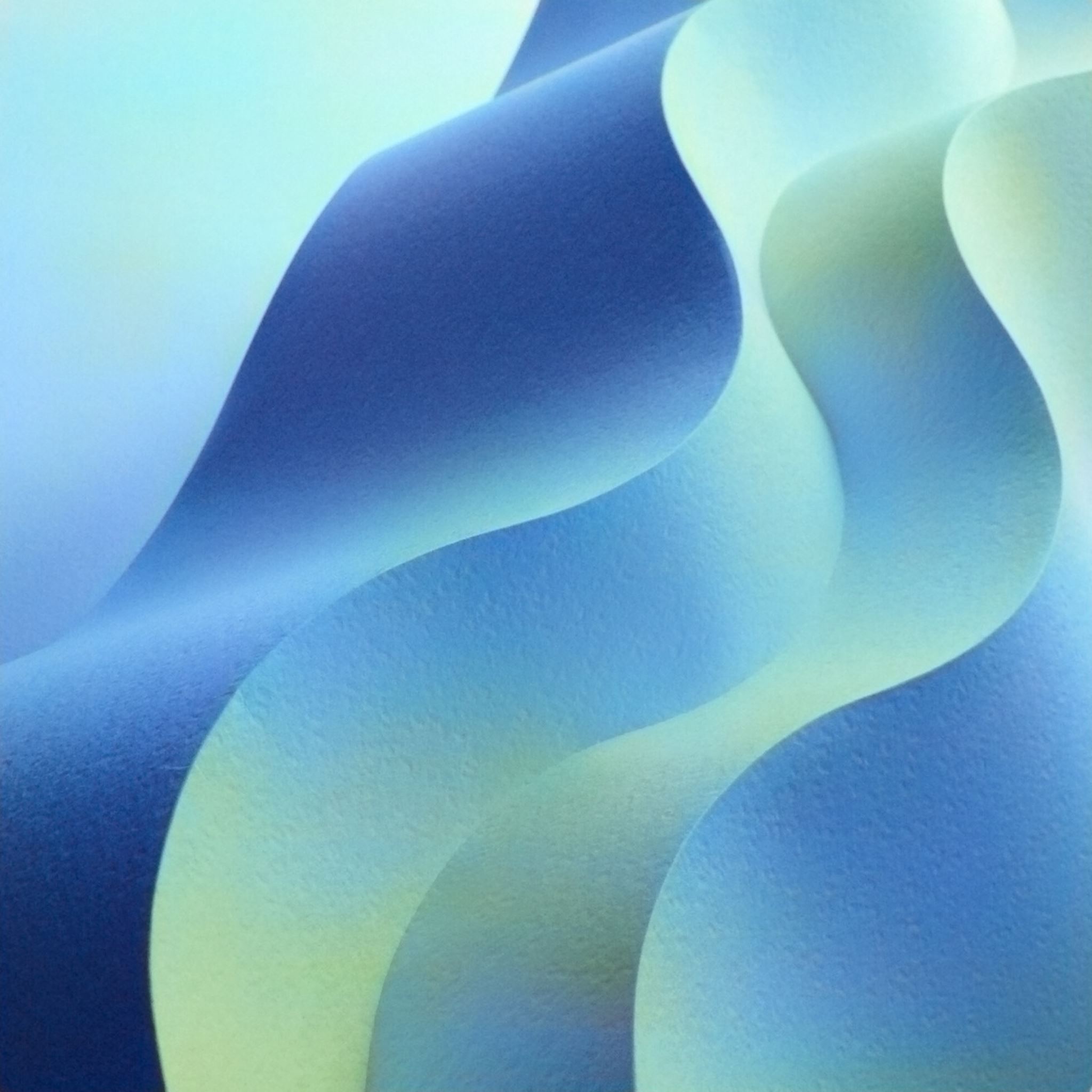 TABLE of CONTENTS
Kid’s Guide
Let’s Write a Poem
Think of a Topic
Use these categories to brainstorm a topic:

People and/or places you love.
Things you like to do.
Questions you have about the world.
Memories.

Challenge yourself to write 3-4 ideas for each category.  
Which idea do you want to write about first?
Choose Words Carefully
Make a list of words that describe your topic.  

What do you smell or hear? 
What do you see? 
How do you feel? 

You can choose to write a rhyming poem but remember all poems don’t have to rhyme!
Let’s Write Your Poem
Using your list of words. 

Make a statement or form a question about your topic.
	
	Use your senses to make your poem descriptive. 
	
Be creative and give your reader a picture in their mind!

	Use line breaks. They let the reader know when to pause and it gives rhythm to your poem!
Read to Revise
Read the poem out loud to someone you know.

As you read, check your spelling. 
Hearing your poem out loud may help with rhyming.
Take out words or phrases that don’t fit. 
Can you add more descriptions? 
Do the line breaks make sense? 

After you make some changes, reread your poem out loud again. Does it sound complete?
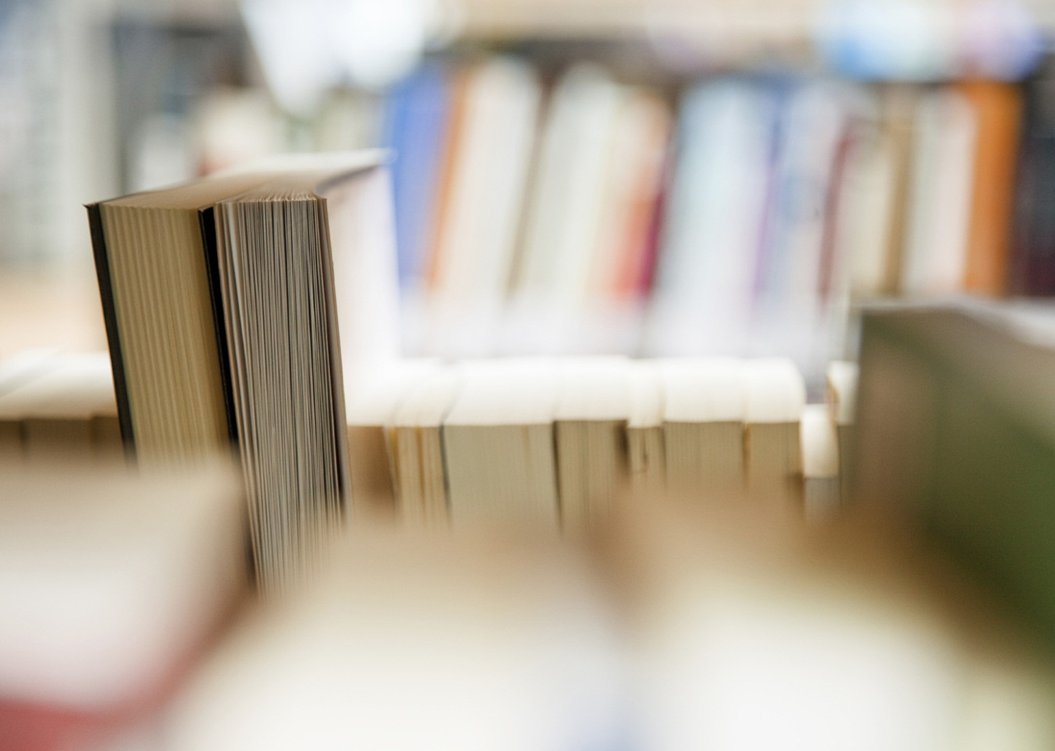 GUIDE FOR TEENS
How to Write a Poem for Teens
How to Write a Poem for Teens
How to Write a Poem for Teens
How to Write a Poem for Teens
Consider Entering Your Poem into a Contest!
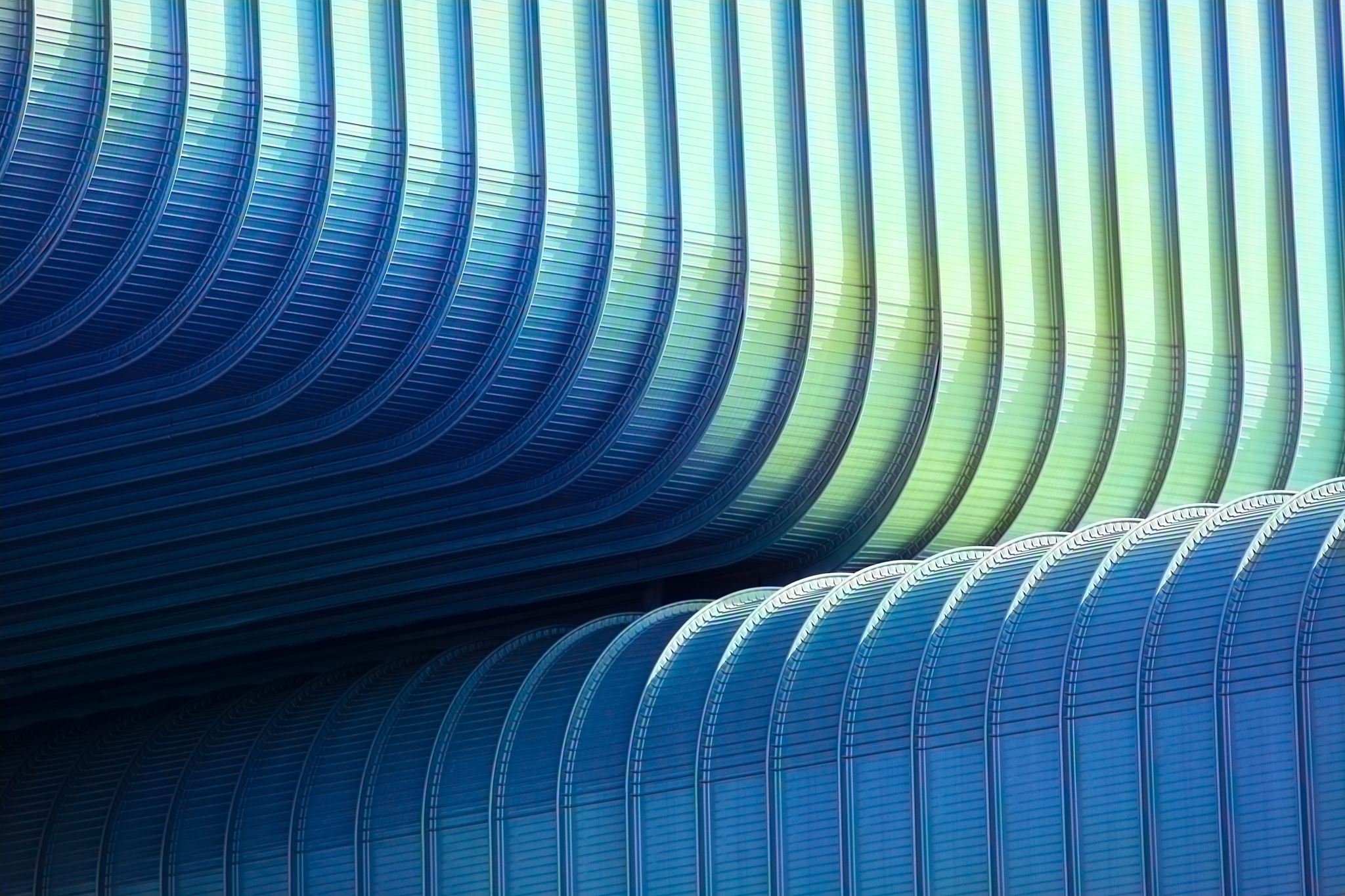 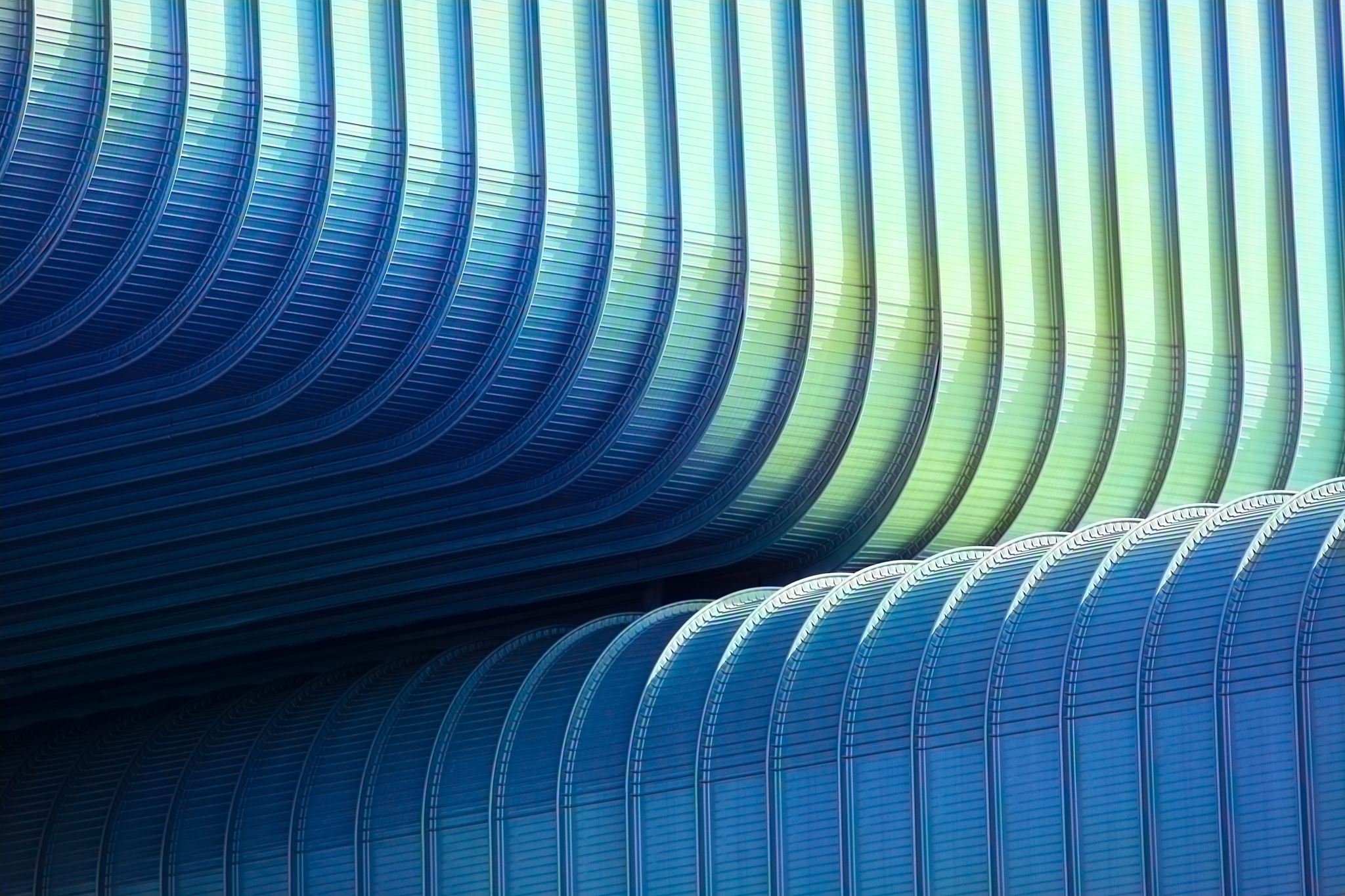 Consider Getting Your Poem Published ?
References:
https://www.sassymamahk.com/learn-poetry-introduce-children-language/

https://bookriot.com/poetry-books-for-kids/

https://poets.org/poets

https://www.edutopia.org/blog/five-reasons-poetry-needed-schools-elena-aguilar

https://www.ilhumanities.org/program/gwendolyn-brooks-youth-poetry-awards/

https://allpoetry.com/book
Questions or Comments?
Please email us at: poetry@ilhumanities.org
This DYI  Guide was prepared by 
LaWanda R. McCraney (Adler University Doctoral Student/ Social Justice Practicum Intern) 
for 
Illinois Humanities / Gwendolyn Brooks Youth Poetry Awards (GBYPA)